Алгоритм MESI 
поддержание когерентности КЭШ-памяти
Лекция 12
Курс «БЭВМ»
Автор: Смирнова Е.В.
Содержание лекции
Кэширование разделяемых данных – проблема когерентности
Методы решения проблемы
Алгоритмы взаимодействия между основной и кэш-памятью
Алгоритм MESI
Типовая архитектура мультипроцессорной системы с общей памятью
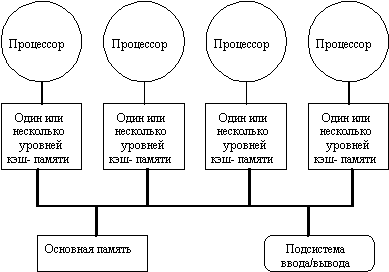 P0
P9
P10
…
P19
…
L1
L1
L1
L1
L2
L2
L2
L2
MBA
MSC
STI
[Speaker Notes: Сервер ZSeries имеет до 20ти процессоров, размещенных на одной плате МСМ. При этом процессоры разделяют одну физическую (основную) память. Архитектура zSeries – это пример использования многоуровневой кэш-памяти. Первый уровень – находится внутри процессорного чипа.
При этом кэш-память любого уровня может содержать как разделяемые, так и частные данные. Частные данные - это данные, которые используются одним процессором, в то время как разделяемые данные используются многими процессорами, по существу обеспечивая обмен между ними. 
Когда кэшируется элемент частных данных, их значение переносится в кэш для сокращения среднего времени доступа, а также требуемой полосы пропускания. Поскольку никакой другой процессор не использует эти данные, этот процесс идентичен процессу для однопроцессорной машины с кэш-памятью. 
Если кэшируются разделяемые данные, то разделяемое значение реплицируется и может содержаться в нескольких кэшах. 
Кроме сокращения задержки доступа и требуемой полосы пропускания такая репликация данных способствует также общему сокращению количества обменов. 
Однако кэширование разделяемых данных вызывает новую проблему: когерентность кэш-памяти.
Из словаря иностранных слов когерентность – связь, сцепление]
Способы 
размещения 
блоков (строк) 
основной 
памяти 
в кэш-памяти
Кэш-память 
с прямым 
отображением
Direct-mapped 
cache
Частично 
(или множественно)
ассоциативная кэш
Set-associative 
cache
Полностью 
ассоциативная кэш
Fully associative 
cache
Способы размещения блоков (строк) в кэш-памяти
[Speaker Notes: Существует три основных способа размещения блоков(строк) в кэш-памяти. По способу размещения блоков основной памяти в кэше различают кэш-память с прямым отображением (direct-mapped cache), частично ассоциативную кэш-память (или множественно ассоциативную кэш-память, set-associative cache) и полностью ассоциативную кэш-память (fully associative cache).
Кэш-память называется с прямым отображением, если каждый блок основной памяти имеет только одно фиксированное место, на котором он может появиться в кэш-памяти. Это наиболее простая организация кэш-памяти. Все блоки основной памяти, имеющие одинаковые младшие разряды в своем адресе, попадают в один блок кэш-памяти. При таком подходе справедливо соотношение: 
(адрес блока кэш-памяти) = (адрес блока основной памяти) mod (число блоков в кэш-памяти) 
Кэш-память называется полностью ассоциативной, если некоторый блок основной памяти может располагаться на любом месте кэш-памяти. 
Кэш-память называется частично ассоциативной, если некоторый блок основной памяти может располагаться на ограниченном множестве мест в кэш-памяти.
В современных процессорах как правило используется либо кэш-память с прямым отображением, либо двух- (четырех-) канальная множественно-ассоциативная кэш-память.]
Мультипроцессорная когерентность кэш-памяти
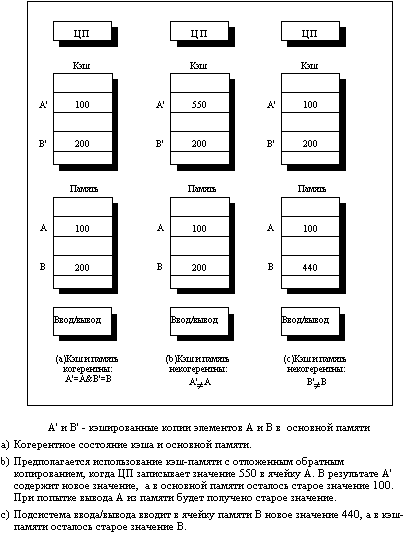 [Speaker Notes: Проблема, о которой идет речь, возникает из-за того, что значение элемента данных в памяти, хранящееся в двух разных процессорах, доступно этим процессорам только через их индивидуальные кэши. На слайде показан простой пример, иллюстрирующий эту проблему. 
Проблема когерентности памяти состоит в необходимости гарантировать, что любое считывание элемента данных возвращает последнее по времени записанное значение. Это определение не совсем корректно, поскольку невозможно требовать, чтобы операция считывания мгновенно видела значение, записанное в этот элемент данных некоторым другим процессором. 
Если, например, операция записи на одном процессоре предшествует операции чтения той же ячейки на другом процессоре в пределах очень короткого интервала времени, то невозможно гарантировать, что чтение вернет записанное значение данных, поскольку в этот момент времени записываемые данные могут даже не покинуть процессор. 
Вопрос о том, когда точно записываемое значение должно быть доступно процессору, выполняющему чтение, определяется выбранной моделью согласованного (непротиворечивого) состояния памяти и связан с реализацией синхронизации параллельных вычислений. 
Поэтому с целью упрощения предположим, что мы требуем только 2-х правил: 
1 - чтобы записанное операцией записи значение было доступно операции чтения, возникшей немного позже записи и 
2 - чтобы операции записи данного процессора всегда были видны в порядке их выполнения.]
Два условия
обеспечения
когерентности
Отдаленность операций 
записи и чтения во времени
Сериализация 
операций
Когерентность кэш-памяти = согласованное состояние памяти
Гарантия того, что любое считывание элемента данных возвращает последнее по времени записанное в этот элемент значение
[Speaker Notes: С этим простым определением согласованного состояния памяти мы можем гарантировать когерентность путем обеспечения двух условий: 
1) Операция чтения ячейки памяти одним процессором, которая следует за операцией записи в ту же ячейку памяти другим процессором получит записанное значение, если операции чтения и записи достаточно отделены друг от друга по времени. 
2) Операции записи в одну и ту же ячейку памяти выполняются строго последовательно (иногда говорят, что они сериализованы): это означает, что две подряд идущие операции записи в одну и ту же ячейку памяти будут наблюдаться другими процессорами именно в том порядке, в котором они появляются в программе процессора, выполняющего эти операции записи. 
Первое условие очевидно связано с определением когерентного (согласованного) состояния памяти: если бы процессор всегда бы считывал только старое значение данных, мы сказали бы, что память некогерентна. 
Необходимость строго последовательного выполнения операций записи является более тонким, но также очень важным условием.]
Мультипроцессорная когерентность кэш-памяти
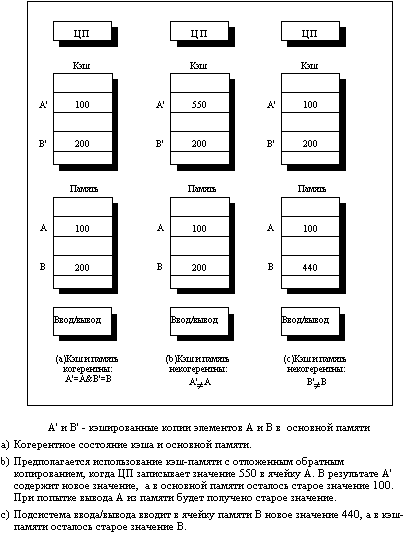 [Speaker Notes: Представим себе, что строго последовательное выполнение операций записи не соблюдается. Тогда процессор P1 может записать данные в ячейку, а затем в эту ячейку выполнит запись процессор P2. 
Если последовательность операций записи не соблюдается, то может возникнуть ситуация, когда какой-нибудь процессор будет наблюдать сначала операцию записи процессора P2, а затем операцию записи процессора P1, и будет хранить это записанное P1 значение неограниченно долго. 
Как создать разумную модель порядка выполнения программ и когерентности памяти для пользователя – это и есть проблема. Представьте, что третий процессор постоянно читает ту же самую ячейку памяти, в которую записывают процессоры P1 и P2; он должен наблюдать сначала значение, записанное P1, а затем значение, записанное P2. Возможно он никогда не сможет увидеть значения, записанного P1, поскольку запись от P2 возникла раньше чтения. Если он даже видит значение, записанное P1, он должен видеть значение, записанное P2, при последующем чтении. Подобным образом любой другой процессор, который может наблюдать за значениями, записываемыми как P1, так и P2, должен наблюдать идентичное поведение. 
Простейший способ добиться таких условий заключается в строгом соблюдении порядка операций записи: чтобы все записи в одну и ту же ячейку могли наблюдаться в том же самом порядке. Это условие и  называется последовательным выполнением (сериализацией) операций записи (write serialization). 
Вопрос о том, как процессор должен увидеть значение, записанное другим процессором достаточно сложен и имеет заметное воздействие на производительность, особенно в больших машинах. Решается этот вопрос по разному – перейдем к рассмотрению методов поддержания когерентности кэш-памяти]
Протоколы когерентности кэш-памяти
Протоколы на основе справочника (directory based).

Информация о состоянии блока физической памяти содержится только в одном месте, называемом справочником (физически справочник может быть распределен по узлам системы)

Протоколы наблюдения (snooping): 

	 Каждый кэш, который содержит копию данных    некоторого блока физической памяти, имеет также соответствующую копию служебной информации о его состоянии. 
       Централизованная система записей отсутствует.
Протоколы 
поддержания  когерентности 
кэш
Запись 
с аннулированием
Запись 
с обновлением
Write update 
protocol
Write broadcast 
protocol
[Speaker Notes: Имеются два альтернативных метода поддержания описанной выше когерентности. 
Один из методов заключается в том, чтобы гарантировать, что процессор должен получить исключительные права доступа к элементу данных перед выполнением записи в этот элемент данных. Этот тип протоколов называется протоколом записи с аннулированием (write ivalidate protocol), поскольку при выполнении записи он аннулирует другие копии. 
Это наиболее часто используемый протокол как в схемах на основе справочников, так и в схемах наблюдения. Исключительное право доступа гарантирует, что во время выполнения записи не существует никаких других копий элемента данных, в которые можно писать или из которых можно читать: все другие кэшированные копии элемента данных аннулированы.
 Альтернативой протоколу записи с аннулированием является обновление всех копий элемента данных в случае записи в этот элемент данных. Этот тип протокола называется протоколом записи с обновлением (write update protocol) или протоколом записи с трансляцией (write broadcast protocol). Обычно в этом протоколе для снижения требований к полосе пропускания отслеживается, является ли слово в кэш-памяти разделяемым объектом, или нет, а именно, содержится ли оно в других кэшах. Если нет, то нет никакой необходимости обновлять другой кэш или транслировать в него обновленные данные. 
Эти два альтернативных метода имеют много общего с методами работы кэш-памяти со сквозной записью и с записью с обратным копированием.]
Запись с аннулированием
Промах кэш-памяти вызывает выборку новой копии данных 

процессор должен иметь достоверную (valid) копию данных в своем кэше
[Speaker Notes: Чтобы увидеть, как протокол ЗА обеспечивает когерентность, рассмотрим операцию записи, вслед за которой следует операция чтения другим процессором. Поскольку запись требует исключительного права доступа, любая копия, поддерживаемая читающим процессором должна быть аннулирована (в соответствии с названием протокола). Таким образом, когда возникает операция чтения, произойдет промах кэш-памяти, который вынуждает выполнить выборку новой копии данных. 
Для выполнения операции записи мы можем потребовать, чтобы процессор имел достоверную (valid) копию данных в своей кэш-памяти прежде, чем выполнять в нее запись. 
При этом, если два или больше процессора попытаются записать в один и тот же элемент данных одновременно, один из них выиграет состязание у второго (как принять решение, кто из них выиграет – еще один большой вопрос) и вызывает аннулирование его копии. 
Другой (или другие) процессор для завершения своей операции записи должен сначала получить новую копию данных, которая теперь уже должна содержать обновленное значение.]
Протоколы 
поддержания  когерентности 
кэш
Запись 
с аннулированием
Запись 
с обновлением
Запись 
с обратным
копированием
Write update 
protocol
Write broadcast 
protocol
Сквозная запись
[Speaker Notes: Эти два альтернативных метода связаны с методами работы кэш-памяти со сквозной записью и с записью с обратным копированием. 
Так же как и метод записи с обратным копированием требует меньшей полосы пропускания памяти, так как она использует преимущества операций над целым блоком, протокол записи с аннулированием обычно требует менее тяжелого трафика, чем протокол записи с обновлением, поскольку несколько записей в один и тот же блок кэш-памяти не требуют трансляции каждой записи.
При сквозной записи память обновляется почти мгновенно после записи (возможно с некоторой задержкой в буфере записи). 
Подобным образом при использовании протокола записи с обновлением другие копии обновляются так быстро, насколько это возможно. Наиболее важное отличие в производительности протоколов записи с аннулированием и с обновлением связано с характеристиками прикладных программ и с выбором размеров блока.]
Реализация протоколов записи с аннулированием и записи с обновлением данных :
Использование механизма шины:

для выполнения операции процессор  захватывает шину и транслирует по ней адрес
все процессоры непрерывно наблюдают за шиной
соответствующие адресу данные в кэше либо аннулируются, либо обновляются
доступ к шине строго регламентируется
строгая последовательность выполнения записей
[Speaker Notes: Ключевым моментом реализации в многопроцессорных системах как протокола записи с аннулированием, так и протокола записи с обновлением данных, является использование для выполнения этих операций механизма шины. 
Для выполнения операции обновления или аннулирования процессор просто захватывает шину и транслирует по ней адрес, по которому должно производиться обновление или аннулирование данных. 
Все процессоры непрерывно наблюдают за шиной, контролируя появляющиеся на ней адреса. 
Процессоры проверяют не находится ли в их кэш-памяти адрес, появившийся на шине. Если это так, то соответствующие данные в кэше либо аннулируются, либо обновляются в зависимости от используемого протокола. 
Последовательный порядок обращений, присущий шине, обеспечивает также строго последовательное выполнение операций записи, поскольку когда два процессора конкурируют за выполнение записи в одну и ту же ячейку, один из них должен получить доступ к шине раньше другого. 
Один процессор, получив доступ к шине, вызовет необходимость обновления или аннулирования копий в других процессорах. 
В любом случае, все записи будут выполняться строго последовательно.]
Промах кэш-памяти
Сквозная запись
Последнее записанное значение может быть выбрано из основной памяти
Запись с обратным копированием
Каждый процессор наблюдает и контролирует адреса на шине
[Speaker Notes: В дополнение к аннулированию или обновлению соответствующих копий блока кэш-памяти, в который производилась запись, мы должны также разместить элемент данных, если при записи происходит промах кэш-памяти. 
В кэш-памяти со сквозной записью последнее значение элемента данных найти легко, поскольку все записываемые данные всегда посылаются также и в память, из которой последнее записанное значение элемента данных может быть выбрано (наличие буферов записи может привести к некоторому усложнению). 
Однако для кэш-памяти с обратным копированием задача нахождения последнего значения элемента данных будет сложнее, поскольку это значение скорее всего находится в кэше, а не в памяти. В этом случае используется та же самая схема наблюдения, что и при записи: каждый процессор наблюдает и контролирует адреса, помещаемые на шину. Если процессор обнаруживает, что он имеет модифицированную ("грязную") копию блока кэш-памяти, то именно он должен обеспечить пересылку этого блока в ответ на запрос чтения и вызвать отмену обращения к основной памяти. 
Поскольку кэши с обратным копированием предъявляют меньшие требования к полосе пропускания памяти, они намного предпочтительнее в мультипроцессорах, несмотря на некоторое увеличение сложности.]
Стратегия управления кэш-памятью
выбор метода отображения основной памяти в кэше; 
алгоритмы взаимодействия между медленной основной и быстрой кэш-памятью; 
выбор стратегии замещения информации в кэше.
[Speaker Notes: Эффективность той или иной системы кэш-памяти зависит от стратегии управлений памятью. Стратегия управления памятью подразумевает ответ на такие вопросы: выбор метода отображения основной памяти в кэше; алгоритм взаимодействия между медленной основной и быстрой кэш-памятью; выбор стратегии замещения информации в кэше.]
Реализация процесса наблюдения за когерентностью  кэш-памяти в zSeries
Modified/ «dirty» bit - Бит модификации 

private/Exclusive bit  - Бит разделяемых или частных данных

Shared bit - Бит состояния 

valid/Invalid bit - Бит достоверности 


MESI
[Speaker Notes: Для реализации процесса наблюдения могут быть использованы обычные теги кэша. Более того, упоминавшийся ранее бит достоверности (valid bit), позволяет легко реализовать аннулирование. 
Промахи операций чтения, вызванные либо аннулированием, либо каким-нибудь другим событием, также не сложны для понимания, поскольку они просто основаны на возможности наблюдения. Для операций записи мы хотели бы также знать, имеются ли другие кэшированные копии блока, поскольку в случае отсутствия таких копий, запись можно не посылать на шину, что сокращает время на выполнение записи, а также требуемую полосу пропускания. 
Чтобы отследить, является ли блок разделяемым, мы можем ввести дополнительный бит состояния (shared), связанный с каждым блоком, точно также как это делалось для битов достоверности (valid) и модификации (modified или dirty) блока. 
Добавив бит состояния, определяющий является ли блок разделяемым, мы можем решить вопрос о том, должна ли запись генерировать операцию аннулирования в протоколе с аннулированием, или операцию трансляции при использовании протокола с обновлением. 
Если происходит запись в блок, находящийся в состоянии "разделяемый" при использовании протокола записи с аннулированием, кэш формирует на шине операцию аннулирования и помечает блок как частный (private). 
Никаких последующих операций аннулирования этого блока данный процессор посылать больше не будет. Процессор с исключительной (exclusive) копией блока кэш-памяти обычно называется "владельцем" (owner) блока кэш-памяти.]
MESI
Каждая строка кэш-памяти  может находиться в одном из следующих состояний: M E S I
Состояние строки используется, 
во-первых, для определения процессором ВМ возможности локального, без выхода на шину, доступа к данным в кэш-памяти, а, 
во-вторых, - для управления механизмом когерентности
[Speaker Notes: Для обеспечения когерентности памяти модели ВС с раздельными кэшами и общей памятью можно использовать алгоритм MESI (Modified, Exclusive, Shared, Invalid) [5]. Алгоритм MESI представляет собой организацию когерентности кэш-памяти с обратной записью. Этот алгоритм предотвращает лишние передачи данных между кэш-памятью и основной памятью. Так, если данные в кэш-памяти не изменялись, то незачем их пересылать.
Каждая строка кэш-памяти ВМ может находиться в одном из следующих состояний:
М - строка модифицирована (доступна по чтению и записи только в этом ВМ, потому что модифицирована командой записи по сравнению со строкой основной памяти);Е - строка монопольно копированная (доступна по чтению и записи в этом ВМ и в основной памяти);S - строка множественно копированная или разделяемая (доступна по чтению и записи в этом ВМ, в основной памяти и в кэш-памятях других ВМ, в которых содержится ее копия);I - строка, невозможная к использованию (строка не доступна ни по чтению, ни по записи).
Состояние строки используется, во-первых, для определения процессором ВМ возможности локального, без выхода на шину, доступа к данным в кэш-памяти, а, во-вторых, - для управления механизмом когерентности.]
Для управления режимом работы механизма поддержки когерентности
используется бит WT:
состояние 1 которого задает режим сквозной (write-through) записи, 
а состояние 0 - режим обратной (write-back) записи в кэш-память
Промах чтения в кэш-памяти заставляет вызвать строку из основной памяти и сопоставить ей состояние Е или S. 
Кэш-память заполняется только при промахах чтения. 
При промахе записи транзакция записи помещается в буфер и посылается в основную память при предоставлении шины.
Переходы состояний кэш памяти
1
[Speaker Notes: При несостоятельной строке в состоянии I команда чтения данного из этой строки вызывает чтение строки из основной памяти, размещение ее в кэш-памяти и изменение состояния этой строки в кэш-памяти на Е или S. Состояние Е будет, если установлен режим сквозной записи, при котором запись производится и в строку кэш-памяти и в строку основной памяти. Состояние S устанавливается при режиме обратной записи, что позволяет модифицировать данные строки кэш-памяти без немедленной модификации строки основной памяти, что, в свою очередь, увеличивает производительность. До тех пор, пока к данным строки не будет доступа других ВМ или внешних устройств, не будет обратной записи, и ВМ не будет использовать шину.
При состоянии I строки команда записи в эту строку изменяет только содержимое строки основной памяти (сквозная запись), но не изменяет содержимое кэш-памяти и сохраняет состояние строки I.
В состоянии S строки чтение данного из этой строки не меняет ее состояние. Если установлен режим сквозной записи, то после завершения записи состояние строки меняется на Е, при режиме обратной записи выполняется сквозная запись, но состояние строки остается прежним S.
Если состояние строки Е, то чтение сохраняет это состояние, а запись переводит строку в состояние М.
Наконец, если состояние строки М, то как команды чтения, так и команды записи не меняют этого состояния.]
Принудительный перевод строки в состояние I
[Speaker Notes: Для поддержки когерентности строк кэш-памяти при операциях ввода/вывода и обращениях в основную память других процессоров на шине генерируются специальные циклы опроса состояния кэш-памятей. Эти циклы опрашивают кэш-памяти на предмет хранения в них строки, которой принадлежит адрес, используемый в операции, инициировавшей циклы опроса состояния. Возможен режим принудительного перевода строки в состояние I, который задается сигналом INV. При этом состояние строк определяется таблицей на слай	де]